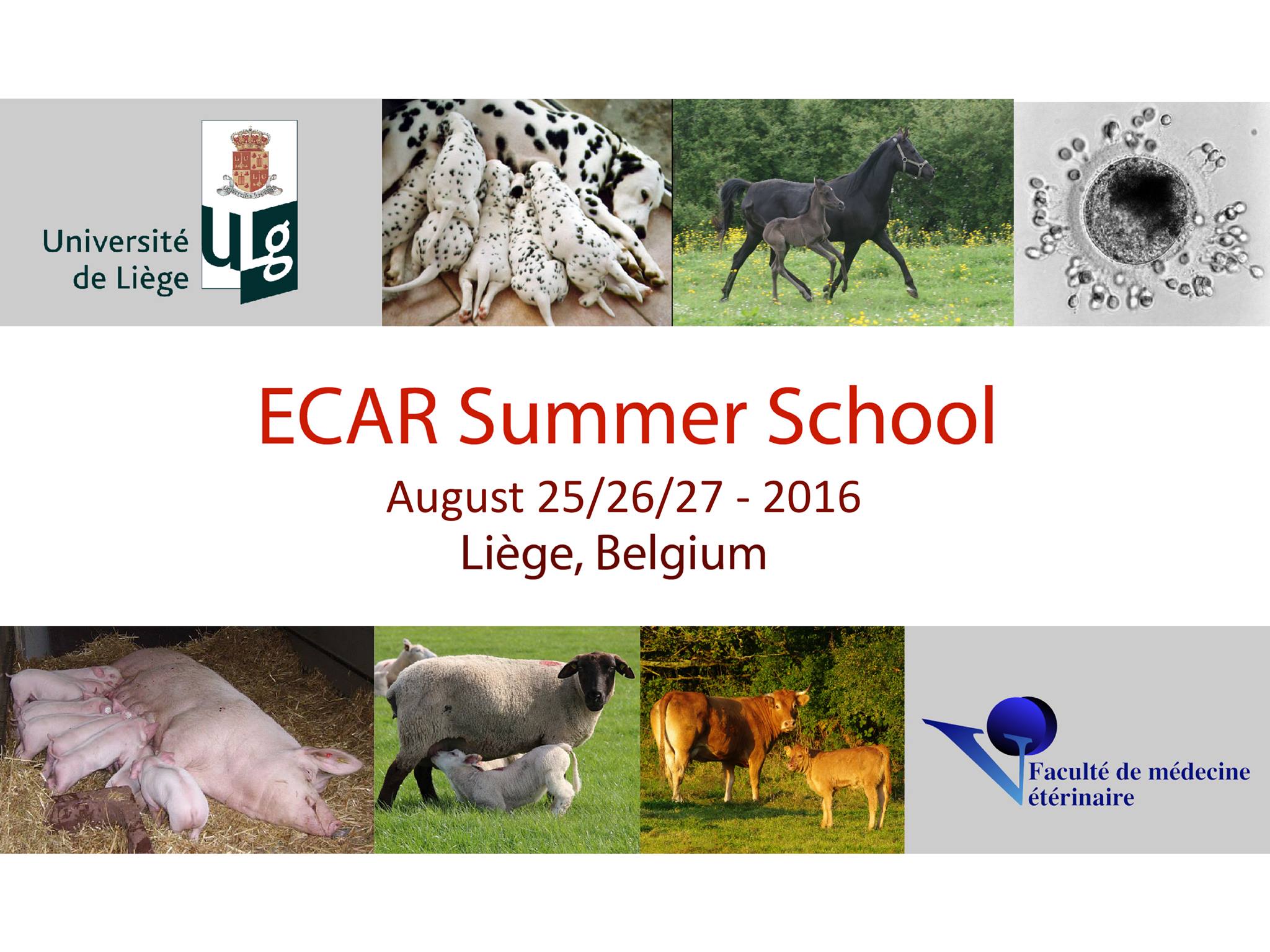 C-SECTION IN THE MARE
Jérôme PONTHIER, ULg
DVM, M. Sc., Ph. D., Diplomate ECAR
Plan
Procedure
Surgery
Post-surgery care
Mare
Foal
Results and prognosis
Emergency C-section
Elective C-section
1. Procedure
Surgery
Standing – Recumbent
Flank – Paramedian abdominal line – Median line
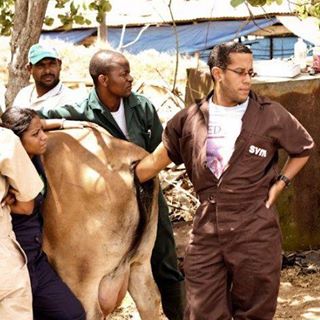 1. Procedure
Surgery
Main difference when compared to our Bovine bro’s:
Placenta: epithelial, diffuse, mycrocotyledons,
Incision line 
On the hindlimb: between fetlock and hock
No need to avoid cotyledons
Suture: 
Placenta separation from uterus on 2cm
Haemostatic suture (controversies)
2 impermeable and invaginante suture (Cushing > Lambert)
No abdominal contamination with uterine fluids
1. Procedure
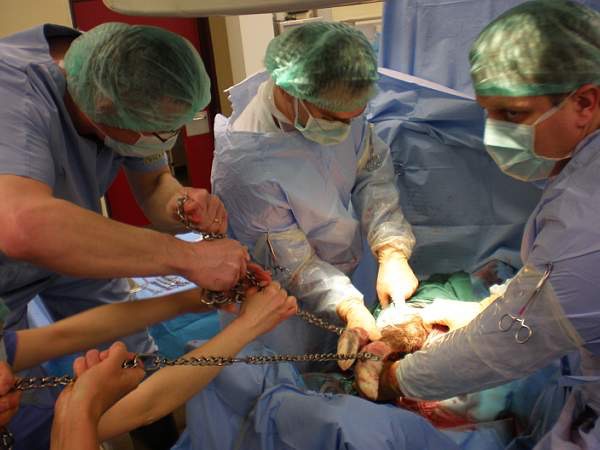 1. Procedure
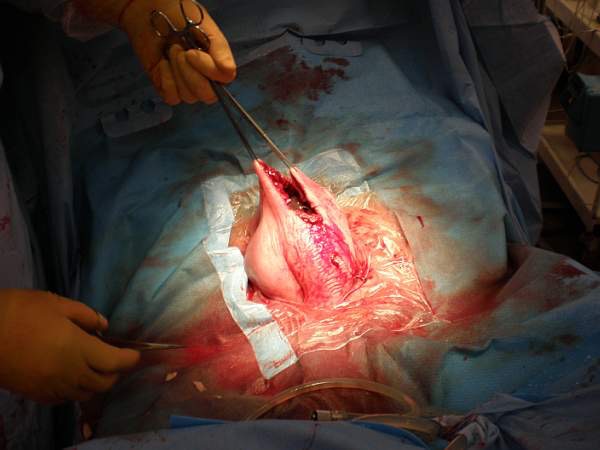 1. Procedure
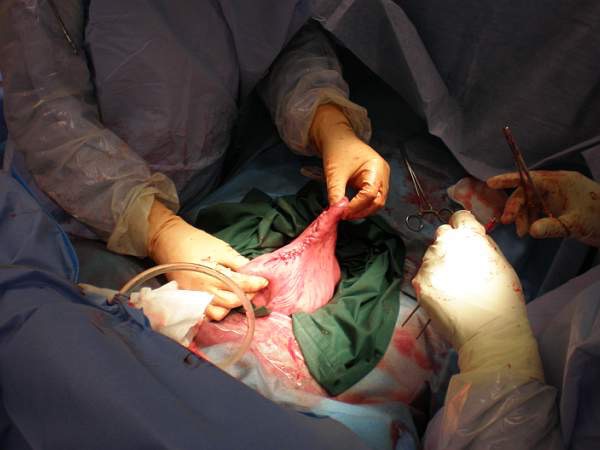 1. Procedure
Post-surgery care
Mare
Placental retention > Metritis > Laminitis!!!!!
Evidence of decreased risk with fractionated heparins
General broad spectrum antibiotics
Wound management
1. Procedure
Post-surgery care
Foal
EXIT during procedures?
Palmer et al
See neonatology procedures
Pre/dys maturity
Hypoxemia syndrom
…
2. Results & prognosis
Forecasted C-section:
 Surgery is planned when Milk electrolyte attest maturity
Rapid C-section: 
Foaling has began and as the foal is not seen 
C-section is immediately decided
Second intention C-section: 
Foaling has began
Obstetrical manipulations have been tried (<20-30 minutes) 
Foetus is alive and owners wants to save it
Second intention C-section: 
Foaling has began,
Obstetrical manipulations have been tried (<20-30 minutes)
Foetus is not alive
Owners don’t want to take risk for the mare/have no money
Other obstetrical manipulations have been done at the clinic
Last Chance C-section: long and hard obstetrical manipulations didn’t succeeded
2. Results & prognosis
Elective C-section
Indications:
Maternal abnormalities, pathologies (e.g.: uterine torsions diagnosed at term)
Foetal pathologies 
Why not Parturition induction?
When:
Foetal maturity assessment : Ca, Na, K in Milk
2. Results & prognosis
Elective C-section
Results:
Mare survival = ± 100%
Foal survival :
After surgery = ± 100%
At discharge >85%
Prognosis:
Owner bank account survival = ± 0%
2. Results & prognosis
Emergency C-section
Indications
Dystocia:
Involving foetal viability (timing to resolve would be too long for foal)
20-40 minutes of foetal viability once foaling started?
Impossible to be resolved by natural ways
Don’t forget 3Ps (Presentation, Position, Posture)
Monstrosity
Maternal abnormalities: uterine torsion diagnosed at the foaling time, abnormal pelvis
2. Results & prognosis
Emergency C-section
Results & prognosis:
Mare survival: >80%
Foal survival: >30%
2. Results & prognosis
Why theses differences between Emergency en Elective C-section?
Long obstetrical manipulations:
 uterine contamination
 general parameters of the mare
    placental perfusion (> Foal)
EqC-Section: MQC1
What is the first suture to do on a uterus during a C-section in the mare?
Lambert suture
Cushing suture
Haemostatic suture
Blair-Donati suture
EqC-Section: MQC1
What is the first suture to do on a uterus during a C-section in the mare?
Lambert suture
Cushing suture
Haemostatic suture
Blair-Donati suture
EqC-Section: MQC2
Best outcome rates for mares after C-section are achieved after:
Elective C-section
C-section performed for transverse presentation
C-section performed for uterine torsion
C-section performed on a dead foetus
EqC-Section: MQC2
Best outcome rates for mares after C-section are achieved after:
Elective C-section
C-section performed for transverse presentation
C-section performed for uterine torsion
C-section performed on a dead foetus